Βοτανική Ιατρική
Φαρμακείο με βότανα στο σπίτι μας
Ενότητα 1
ΑΝΟΣΟΠΟΙΗΤΙΚΟ & ΑΝΑΠΝΕΥΣΤΙΚΟ
Φαρμακείο στο σπίτι μας
Αναπνευστικό

    Σε φλεγμονές του αναπνευστικού ενισχύουμε τη δράση του ανοσοποιητικού με Εχινάκια ή τη Βαπτίσια και συμπληρώνουμε με προσαρμογόνα βότανα  ( π.χ. Αστράγαλος), για χρόνιες παθήσεις. 
  
    Ανάλογα με ποια μέρη του οργανισμού έχουν επηρεαστεί με τη φλεγμονή διαλέγουμε τα καταλληλότερα βότανα από τις επόμενες λίστες.
2 είδη μαργαρίτας
Echinacea angustifolia
Echinacea purpurea
Οικογένεια της φασολιάς
Astragalus membranaceous
Φαρμακείο στο σπίτι μας
Αναπνευστικό
     Σχεδόν στις περισσότερες φλεγμονές του ανοσοποιητικού επηρεάζονται τα βλεννογόνα κύτταρα. Τα καταλληλότερα βότανα για αυτά είναι το πεντάνευρο (Plantago spp.), slippery elm (Ulmus rubra) , η γλυκόριζα (Glycyrrhiza glabra), η υδραστίδα (Hydrastis canadensis) και η κανέλα (Cinnamonum zeylanicum). 

     Αν υπάρχει καταρροή προσθέτουμε αγριμόνιο (Agrimonium eupatorium), αχίλλεια (Achillea millefolium) και χρυσόβεργα (Solidago spp.).
Οικογένεια πλανταγινίδων
Plantago lanceolata
Plantago major
Οικογένεια φασολιάς
Glycyrrhiza glabra
Baptisia tinctoria
Και στα 2 τα υπέργεια ανθισμένα μέρη
Agrimonia eupatoria
Solidago spp. (canadensis & virgaurea)
Κανέλα?
Από το 1ο τα υπέργεια μέρη από το 2ο το ρίζωμα
Achillea millefolium
Hydrastis canadensis
Φαρμακείο στο σπίτι μας
Αναπνευστικό
     Αν υπάρχει παραγωγικός βήχας, τότε τα καταλληλότερα είναι το θυμάρι (Thymus vulgaris), η ρίγανη (Origanum vulgare) και το δίκταμο (Origanum dictamum). 

    Αν υπάρχει μη παραγωγικός βήχας τότε τα καταλληλότερα είναι το μαρούβιο (Marrubium officinarum) και το ελένιο (Inula helenium). 

   Αν υπάρχει ξερός και ερεθισμένος λαιμός τότε κάνουμε γαργάρες με δυνατό αφέψημα (διπλή δόση) από θυμάρι (Thymus vulgaris), ρίγανη (Origanum vulgare) και φασκόμηλο (Salvia officinalis).
Οικογένεια της μέντας
Thymus vulgaris
Oreganum vulgaris
Οικογένεια της μέντας
Salvia officinalis
Salvia triloba
Υπέργεια μέρη σε ανθοφορία
Inula elenium
Marrubium vulgare
Φαρμακείο στο σπίτι μας
Αναπνευστικό
     Αν υπάρχει πυρετός, τότε τα καταλληλότερα είναι το τίλιο (Tilia spp), ο σαμπούκος (Sambucus nigra) και η αχίλλεια (Achillea millefolium). 
    
   Σε περιπτώσεις που υπάρχει πόνος στα αυτιά τότε σε ένα βαμβάκι μπορούμε να βάλουμε λάδι χαμομηλιού, καλέντουλας και μύρου, να το τοποθετήσουμε στο αυτί και να το αλλάζουμε κάθε 3-4 ώρες. 

    Αν υπάρχει μπούκωμα στη μύτη τότε εισπνοές  φύλλων ευκαλύπτου, ή ανθών λεβάντας είναι πολύ καλή επιλογή. Τα αιθέρια έλαια αυτών των 2 φυτών, του cajeput και της μέντας είναι πολύ καλό να εισπνέονται από τον ασθενή και να υπάρχουν στο δωμάτιό του κατά τη διάρκεια του ύπνου.
Άνθη και καρποί
Tilia spp.
Sambucus nigra
Φαρμακείο στο σπίτι μας
Αναπνευστικό
 Διατροφικές και άλλες συμβουλές
 
  Κατά την διάρκεια μιας φλεγμονής αποφύγετε τις εξόδους, καθώς μειώνετε την εξάπλωση της ασθένειας και ξεκουραστείτε όσο περισσότερο γίνεται. Ο καλός ύπνος βοηθάει πολύ στην ανάρρωση του οργανισμού.

     Αποφύγετέ τα φαγητά που αυξάνουν την παραγωγή βλέννας , όπως γαλακτοκομικά προϊόντα, αυγά, ζάχαρη, λευκό αλεύρι, λιπαρά φαγητά και αλκοόλ.
Παραδείγματα ασθενειών στο σπίτι μας
Ο μεγάλος γιος, 13 χρονών, έχει καταρροή, πονοκέφαλο, παραγωγικό βήχα (με έγχρωμα φλέγματα) και πυρετό.
 Τι θα αλλάξουμε στη διατροφή του
 τι οδηγίες θα δίνουμε?
 τι βοτανικά σκευάσματα θα ετοιμάσουμε?
Πάσχουμε από έντονο και εξαντλητικό βήχα για 2 μέρες ήδη, ο οποίος γίνεται όλο και πιο έντονος προς το τέλος της ημέρας. Κατά τη διάρκεια της ημέρας ανεβαίνει και πυρετός. Μας πονάει και η περιοχή τη κοιλιάς όταν βήχουμε. 
Τι αλλάζουμε στη διατροφή μας?
Τι πράγματα αλλάζουμε στην καθημερινότητά μας?
Τι βοτανικά σκευάσματα ετοιμάζουμε?
Ενότητα 2
ΚΥΚΛΟΦΟΡΙΚΟ
Φαρμακείο στο σπίτι μας
Κυκλοφορικό

Σε περιπτώσεις ήπιας υψηλής πίεσης καταναλώνουμε 1-2 σκελίδες σκόρδο την ημέρα και προσθέτουμε το φαγόπυρο στα γεύματά μας. Από βότανα, τα γκίνγκο και το τζίντζερ είναι τα καταλληλότερα. 

Αν υπάρχει αίσθηση των παλμών, τότε τα καταλληλότερα βότανα είναι το τίλιο και το Dan Shen (Salvia miltiorrhiza). 

Σε περιπτώσεις κρίσεων πανικού, τότε το τίλιο και η βαλεριάνα είναι η μία επιλογή και  τίλιο με το παναγιόχορτο (Leonorus cardiaca). 

Μην παίρνετε το Dan shen σε συνδυασμό με αντιπηκτικά φάρμακα και κατά την διάρκεια της εγκυμοσύνης. Το παναγιόχορτο επίσης αντενδείκνυται κατά την διάρκεια της εγκυμοσύνης.
Από το 1ο τα φύλλα από το 2ο τους βολβούς
Gkingko biloba
Zingiber officinalis
Και τα 2 για την καρδιά, το ένα από την ανατολή το άλλο από τη δύση
Salvia miltiorrhiza
Leonorus cardiaca
Φαρμακείο στο σπίτι μας
Κυκλοφορικό

    Σε περιπτώσεις φτωχής κυκλοφορίας (κρύα χέρια ή πόδια) τότε το πιπέρι καγιέν (τσίλι – μπούκοβο) είναι καλό να προστίθεται στα φαγητά. Από βότανα το βιμπούρνο (Viburnum opulus) και το ξανθόξυλο (Zanthoxylum americanum).

   Σε περιπτώσεις χιονίστρας τότε προσθέτουμε λεμόνι και τζίντζερ στη διατροφή μας και από βότανα την εχινάκια. Τοπικά στις χιονίστρες κάνουμε καταπλάσματα με τριμμένο τζίντζερ, αδιάλυτο χυμό φρέσκου λεμονιού και εχινάκια. (Αν ανοίξει η φουσκάλα συνεχίζουμε την θεραπεία, απλά θα τσιμπάει λίγο στην επαφή.
Ένα σολανώδες και μια μαργαρίτα
Capsicum anuum
Calendula officinalis
Φαρμακείο στο σπίτι μας
Κυκλοφορικό

    Σε περιπτώσεις κιρσών τότε τοπικά βάζουμε αμαμελίδα και καλέντουλα. Μία άλλη επιλογή είναι η αχίλλεια. 

   Σε περιπτώσεις αιμορροΐδων, τότε τοπικά βάζουμε αμαμελίδα, ζοχαδόχορτο (Ranunculus ficaria), κόκκινη βελανιδιά και καλέντουλα. 

Όταν υπάρχει και πρόβλημα δυσκοιλιότητας παίρνουμε εσωτερικά slippery elm (Ulmus rubra) και ψύλλιο (Plantago psyllium). Επίσης κοιτάξτε στην ενότητα δυσκοιλιότητας στο γαστρεντερικό σύστημα.
Δύο διαφορετικοί θάμνοι
Viburnum opulus
Hamamelis virginiana
Από το πρωτο τα ριζίδια από το 2ο τις φλούδες των σπόρων του
Ranunculus ficaria
Plantago psyllium
Παραδείγματα ασθενειών στο σπίτι μας
Εδώ και χρόνια έχει εμφανιστεί στα πόδια μας φλεβίτιδα, η οποία δεν είναι καλαίσθητη. Το τελευταίο χρόνο έχει αρχίσει να γίνεται μόνιμο πρόβλημα οι αιμορροΐδες. 
Τι αλλαγές κάνουμε στην διατροφή και στον τρόπο ζωής μας?
Τι βοτανικά σκευάσματα ετοιμάζουμε?
Το κρύο δεν είναι σύντροφός μας. Το χειμώνα κρυώνουμε σχεδόν συνέχεια. Ντυνόμαστε πολύ από τη κορφή ως τα νύχια και πολλές φορές μουδιάζουν και καίνε τα χέρια και τα πόδια μας, μάλλον από το κρύο. Το βράδυ κοιμόμαστε με πιτζάμες και σκεπαζόμαστε με 1 κουβέρτα και 1 πάπλωμα. 
Τι αλλαγές κάνουμε στην διατροφή και στον τρόπο ζωής μας?
Τι βοτανικά σκευάσματα ετοιμάζουμε?
Βοτανική Ιατρική
Φτιάχνοντας σκευάσματα
Κομπρέσες
15γρ. Χαμομήλι (ή άλλο βότανο)
2 λίτρα βραστό νερό




Τα αφήνουμε για 20΄-30’ και μετά αρχίζουμε να βάζουμε τις κομπρέσες
Κομπρέσες
- Για φλεγμονές: φασκόμηλο, καλέντουλα, χαμομήλι, λεβάντα

 - Για τσιμπήματα: βασιλικός, πεντάνευρο, πράσινο τσάι , εχινάτσεα

 - Για καψίματα: Γάλιο, φασκόμηλο, ρίζα αλθαίας, πράσινο τσάι, τριαντάφυλλο

 - Για πυρετό: χαμομήλι, στελλάρια, καλέντουλα, τήλιο
Κάψουλες
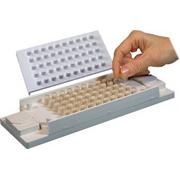 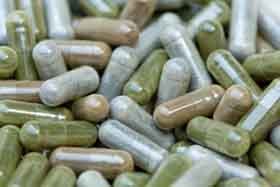 Διαλέγουμε το βότανο που θέλουμε να χρησιμοποιήσουμε και το μέγεθος της κάψουλας.  




Χρησιμοποιώντας ένα εργαλείο σαν το cap-m-quik, τοποθετούμε τις μισές κάψουλες (το πιο μακρύ τους μέρος) στο εργαλείο. 
Γεμίζουμε με την σκόνη και πιέζουμε με το πρόσθετο αντικείμενο. 
Επαναλαμβάνουμε 2-3 φορές μέχρι να μην πιέζεται άλλο. 
Ζυγίζουμε μια κάψουλα πριν και μετά την γεμίσουμε για να μάθουμε το βάρος της και παίρνουμε αναλόγως.
Έγχυμα
Έγχυμα λέμε το ρόφημα που βράζουμε πρώτα το νερό, το αφαιρούμε από τη φωτιά, ρίχνουμε τα μέρη των βοτάνων που θα χρησιμοποιήσουμε , καπακώνουμε το σκεύος για να μην εξατμίζεται η μυρωδιά και περιμένουμε από 5 – 10 λεπτά και μετά στραγγίζουμε και πίνουμε. 
Εδώ χρησιμοποιούμε φύλλα, άνθη, κάποιους σπόρους και τα υπέργεια μέρη από τα περισσότερα ποώδη φυτά. Σε όλα τα είδη αν καπακώνουμε το σκεύος πετυχαίνουμε πιο δυνατό άρωμα στο ρόφημά μας.
Αφέψημα
Αφέψημα λέμε το ρόφημα που βράζουμε τα βότανα μαζί με το νερό από 5 έως 10 λεπτά, στραγγίζουμε και πίνουμε. 
Σε αυτή τη μορφή ροφήματος χρησιμοποιούμε ρίζες, ριζώματα, φλοιούς, κάποιους σπόρους και κλαδιά. 
Λόγω της σκληρότητας και του πάχους των μερών αυτών ενός φυτού, το αφέψημα μας βοηθάει να εξάγουμε πιο πολλές ουσίες από τα  μέρη αυτά , ειδικά αν τα κόψουμε σε όσο πιο μικρά μέρη γίνεται πριν αρχίσει ο βρασμός. 
* Αν χρησιμοποιήσουμε αρωματικά φυτά για αφέψημα, π.χ. φλούδα του δέντρου κανέλας, ή ρίζα αλθαίας τότε καλό θα ήταν να είναι σκεπασμένο το σκεύος με ένα καπάκι την ώρα που σιγοβράζει.
Εχινάκια
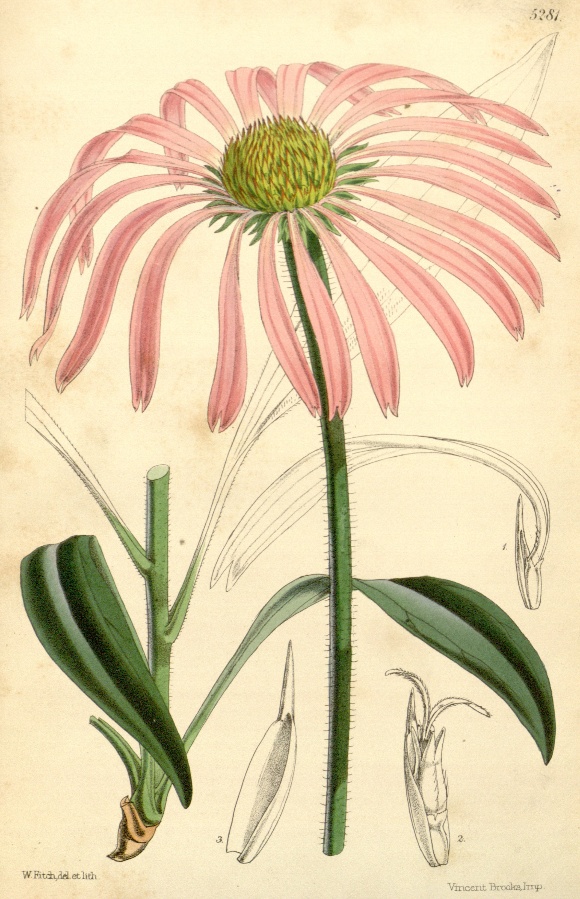 Echinacea angustifolia
Δράσεις: τονωτικό του ανοσοποιητικού, αντιφλεγμονώδες, αντιβιοτικό, εφιδρωτικό, αντι-αλλεργικό, επουλωτικό πληγών
Χρησιμοποιούμενα μέρη:  1ο ρίζα, 2ο υπέργεια μέρη
Ενδείξεις: ενίσχυση του ανοσοποιητικού, χρόνια κατάπτωση, φλεγμονές κάθε είδους (κυρίως ανοσοποιητικού), κρυώματα, γρίπη, φλεγμονές του δέρματος, αλλεργίες, τσιμπήματα
Προφυλάξεις: Είναι ασφαλές στην εγκυμοσύνη για 5 -7 μέρες χωρίς καθόλου προβλήματα, αν κρατούμε τις δοσολογίες ημέρας. Αν και λόγω της οικογένειας της μαργαρίτας θα μπορούσε να χαρακτηριστεί ως αλλεργιογόνο, δεν ισχύει το ίδιο  για την ρίζα της. Δεν υπάρχουν έρευνες που να αποδεικνύουν ότι μπορεί να είναι επιβλαβές όταν κάποιος έχει κάποια αυτοάνοση ασθένεια.
Βαπτίσια
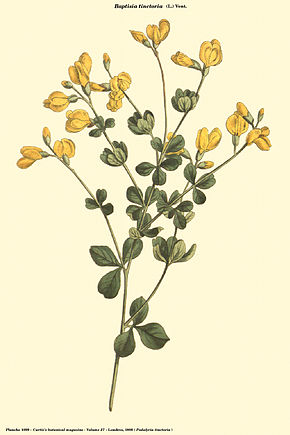 Baptisia tinctoria
Δράσεις: Αντιπυρετικό, τονωτικό του ανοσοποιητικού, αντιοξειδωτικό, depurative
Χρησιμοποιούμενα μέρη: ρίζα
Ενδείξεις: τόνωση του ανοσοποιητικού στην καταπολέμηση και πρόληψη φλεγμονών, γρίπες, κρυώματα, λαρυγγίτιδα, φαρυγγίτιδα, πνευμονία, πυρετό, άφθες, στοματίτιδα, ωτίτιδα, καταροή
Προφυλάξεις: Δεν υπάρχουν γνωστές αν τηρηθούν οι δοσολογίες
Τζίντζερ
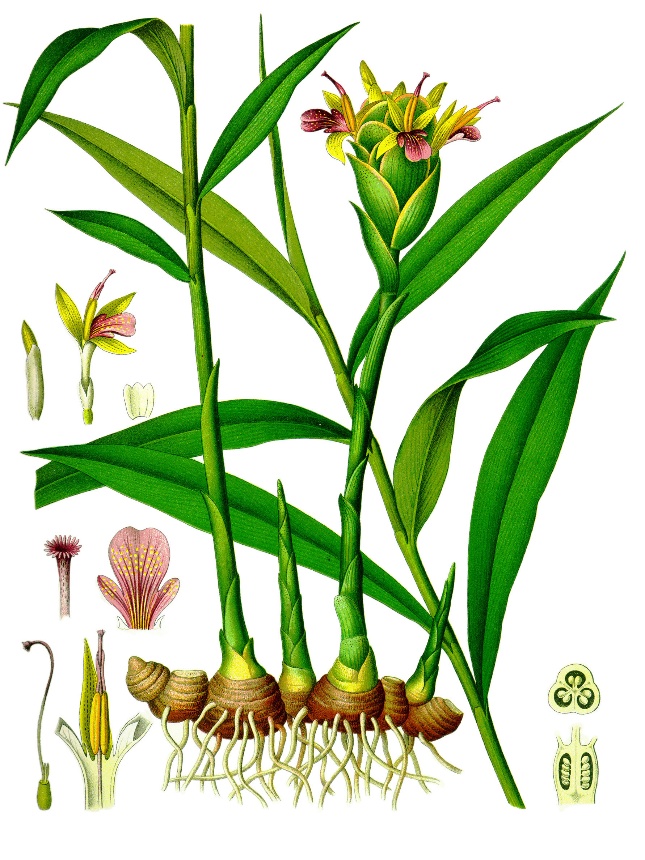 Zingiber officinalis
Δράσεις: χωνευτικό, αντιεμετικό, τονωτικό της περιφερειακής κυκλοφορία, σπασμολυτικό, εφιδρωτικό
Χρησιμοποιούμενα μέρη: ρίζα
Ενδείξεις: ζαλάδα, ναυτία, οστεοαρθρίτιδα, δυσπεψία, γαστρεντερικές διαταραχές, εμετός, γρίπη, ιούς, στομαχικές κράμπες, δυσμηνόρροια
Προφυλάξεις: Οι εγκυμονούσες δεν πρέπει να ξεπεράσουν τα 2γ γραμμάρια ξηρού τζίντζερ την ημέρα. Έχουν καταγραφεί κάποιες περιπτώσεις αλλεργίας (σαν μπαχαρικό),
Ιπποκαστανιά
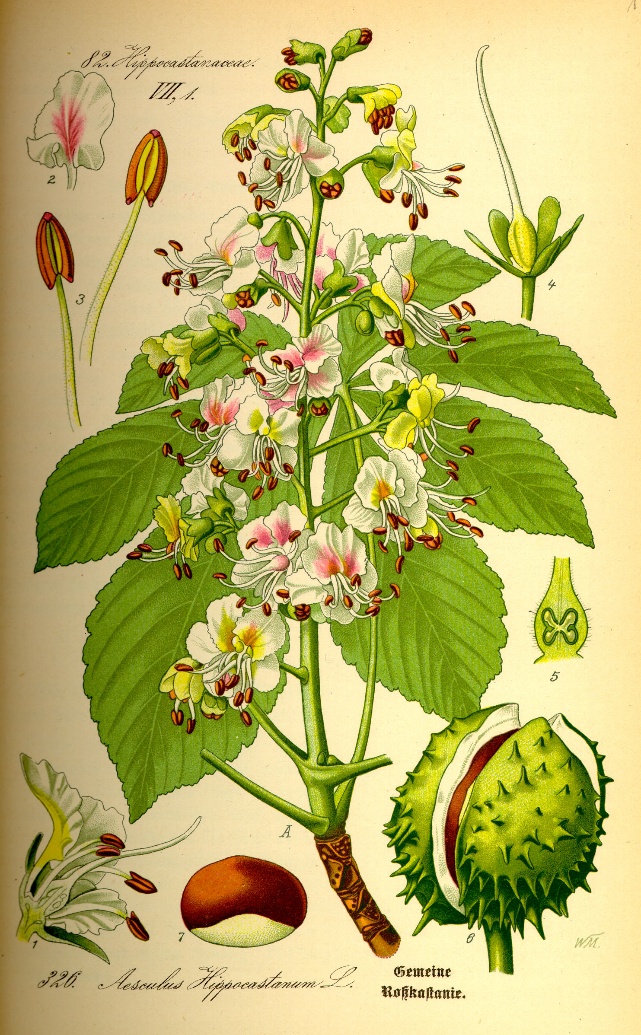 Aesculus hippocastanum
Δράσεις: τονωτικό του φλεβικού, αντιοιδηματικό, αντιφλεγμονώδες, αντιεκχυμωτικό
Χρησιμοποιούμενα μέρη: σπόροι
Ενδείξεις: φλεβίτιδα, χρόνια φλεβική ανεπάρκεια, αιμορροΐδες, νευραλγία, ρευματισμούς, μειώνει τις πιθανότητες θρόμβωσης μετά χειρουργείου, τοπικά για αιματώματα, οίδημα.
Προφυλάξεις: Δεν υπάρχουν γνωστές αν τηρηθούν οι δοσολογίες
Δεντρολίβανο
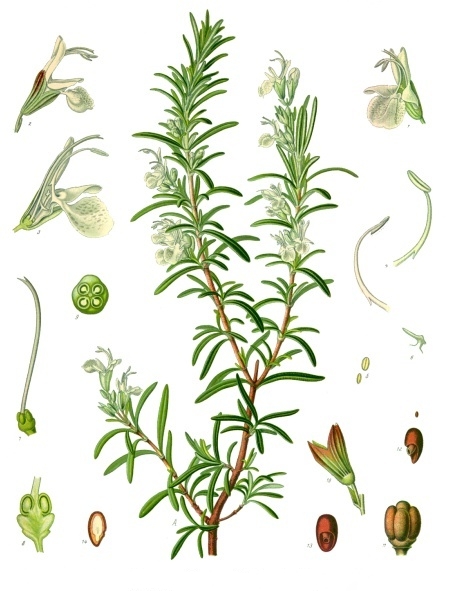 Rosmarinus officinalis
Δράσεις: διαλύων τα αέρια του στομάχου, αντιοξειδωτικό, ηπατο-προστατευτικό, τονωτικό της κυκλοφορίας, αντι-μικροβιακό, σπασμολυτικό
Χρησιμοποιούμενα μέρη: υπέργεια μέρη
Ενδείξεις: μυαλγία – ισχιαλγία – αντισηπτικό σε πληγές (τοπικά),΄πρόληψη αθηροσκλήρηνσης, αύξηση νοητικής δραστηριότητας, υπόταση, δυσπεψία, ενίσχυση λειτουργίας συκωτιού και χωλής, πονοκέφαλο, ήπια ‘κατάθλιψη’,
Προφυλάξεις: Δεν υπάρχουν γνωστές αν τηρηθούν οι δοσολογίες
Ίξος
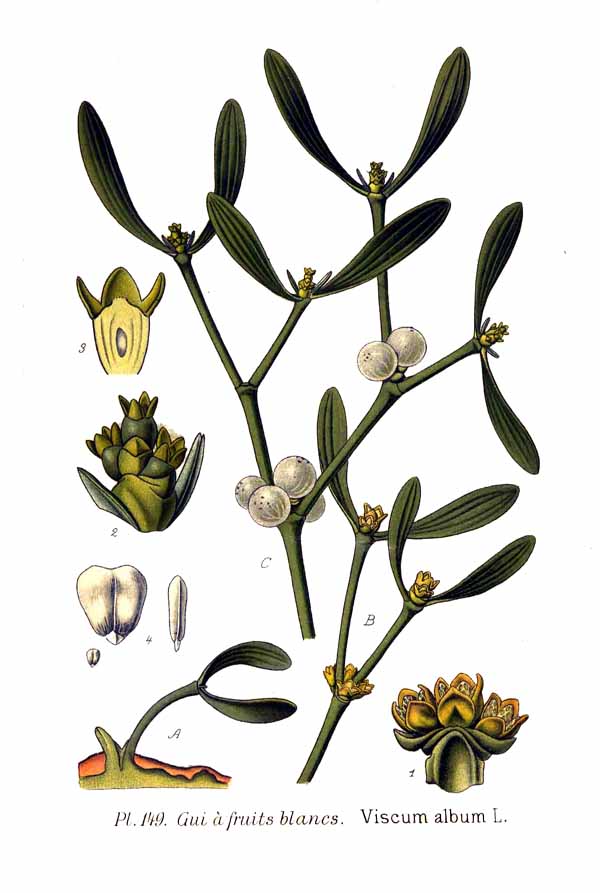 Viscum album
Δράσεις: περιφερειακό αγγειοδιασταλτικό, ήπιο χαλαρωτικό, υποτασικό
Χρησιμοποιούμενα μέρη: υπέργεια μέρη
Ενδείξεις: ταχυκαρδία, καρδιακή υπερτροφία, αθηροσ΄κλήρωση, υπέρταση, πονοκέφαλο λόγω υψηλής πίεσης
Προφυλάξεις: Δεν υπάρχουν γνωστές αν τηρηθούν οι δοσολογίες
Κράταιγος
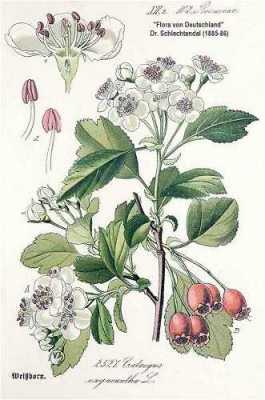 Crataegus oxyacantha, monogyna
Δράσεις: αντιαρρυθμικό, αντιοξειδωτικό, προσαρμογόνο του κολλαγόνου, ήπιο καρδιοτωνικό, υποτασικό, περιφερειακό αγγειοδιασταλτικό
Χρησιμοποιούμενα μέρη: φύλλα και καρπούς
Ενδείξεις: ήπια στηθάγχη, υπέρταση, αρρυθμίες, αρτηριοσκλήρυνση, ταχυκαρδία
Προφυλάξεις: Δεν υπάρχουν γνωστές αν τηρηθούν οι δοσολογίες
Γανόδερμα
Ganoderma lucidum
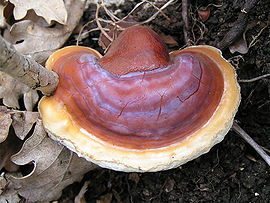 Δράσεις: αντιπηκτικό, αντιμεταστατικό, αντικαρκινικό, τονωτικό και ρυθμιστικό του ανοσοποιητικού συστήματος, τονωτικό του νευρικού συστήματος, κυττατοτοξικό, αναστολέας της συσσώρευσης των αιμοπεταλίων,  αντι-υπερτασικό, υπεργλυκαιμικό, υπατοπροστατευτικό
Part used: μανιτάρι
Ενδείξεις:  Διαβήτης, διαβητικές νευροπάθειες και νεφροπάθειες, υψηλή αρτηριακή πίεση, υψηλά τριγλυκερίδια, μεθερπητική νευραλγία, υποστηρικτική θεραπεία του καρκίνου
Προφυλάξεις: Μην ξεπερνάται η προτεινόμενη δόση, παράλληλη αντιπηκτική θεραπεία.
Θυμάρι
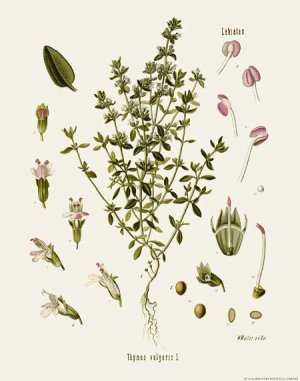 Thymus vulgaris
Δράσεις: αντιβακτηριδιακό, σπασμολυτικό, μυκητοκτόνο, αντιμικροβιακό, απωχρεμπτικό, αντι-οξειδωτικό.
Χρησιμοποιούμενα μέρη: Υπέργεια μέρη
Ενδείξεις: βήχας, βρογχίτιδα, καταρροή, στοματίτιδα, λαρυγκήτιδα,  πονόλαιμος, δυσπεψία, χρόνια γαστρίτιδα, κολικός, αέρια, διάρροια, αμυγδαλίτιδα.
Προφυλάξεις: Δεν υπάρχουν γνωστές
Λεβάντα
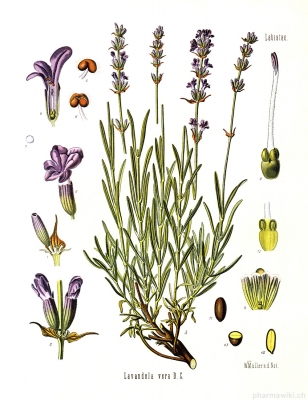 Lavandula angustifolia
Δράσεις: στομαχικό, σπασμολυτικό, αντικαταθλιπτικό, αγχολυτικό
Χρησιμοποιούμενα μέρη: Υπέργεια μέρη
Ενδείξεις: ανησυχία, αϋπνία, άγχος, κατάθληψη, πονοκέφαλος, δυσπεψία, κολικός, ρευματισμούς, στομαχική δυσλειτουργία.
Προφυλάξεις: Υψηλές δόσεις λέγεται ότι μπορεί να προκαλέσουν στομαχικές διαταραχές και κολικούς.
Μελισσόχορτο
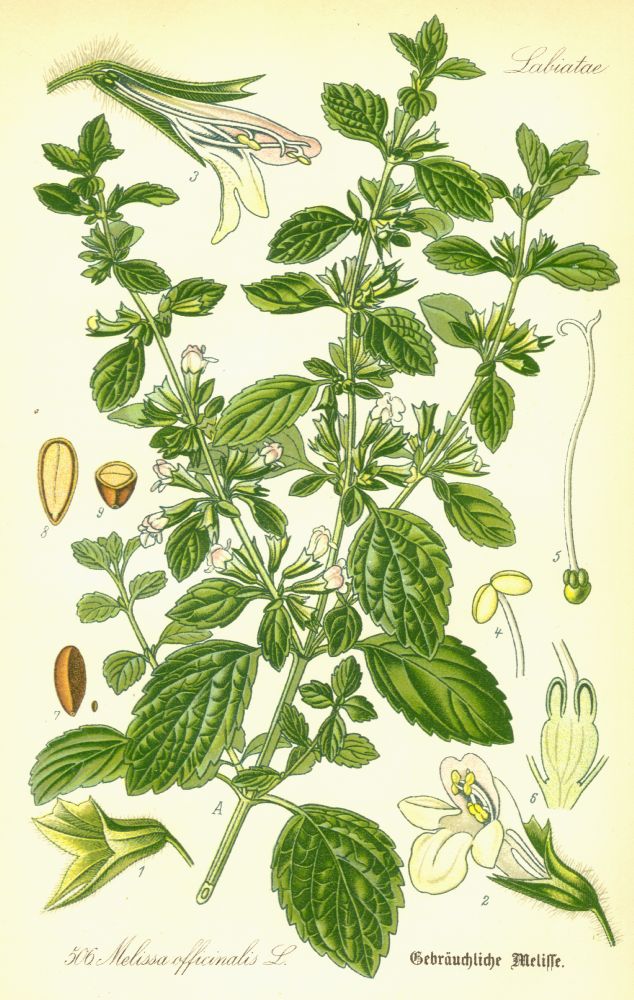 Melissa officinalis
Δράσεις: στομαχικό,  σπασμολυτικό, εφιδρωτικό, TSH αγωνιστής, αντιικό*.
Χρησιμοποιούμενα μέρη: Υπέργεια μέρη
Ενδείξεις:  διαταραχές ύπνου, βρεφικός κολικός, δυσπεψία, αέρια, κολικό, ανησυχία, κατάθληψη,  νευρικό κλονισμό, πυρετό, κρυώματα, γρίπες, έρπης*
Αντενδείξεις: Δεν υπάρχουν γνωστές.
Μέντα
Mentha officinalis  x M. piperita
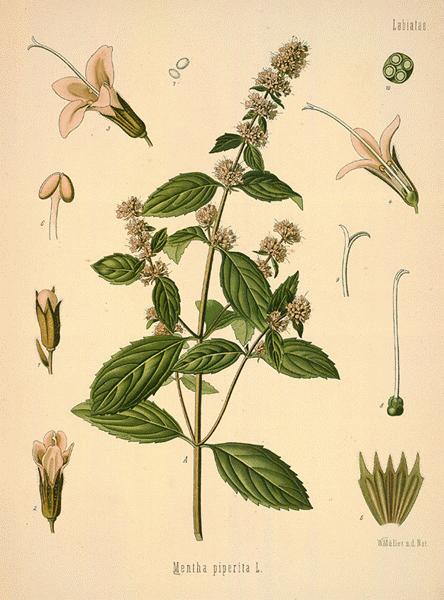 Δράσεις: σπασμολυτικό, στομαχικό, χολαγωγό, αντιεμετικό, αντιμικροβιακό, εφιδρωτικό, χαλαρωτικό,  αντιβηχικό, αναλγητικό*, αντικνησμώδη*
Χρησιμοποιούμενα μέρη: Υπέργεια μέρη
Ενδείξεις: Δυσπεψία, φούσκωμα, αέρια, σπασμούς στο γαστρεντερικό, γαστρίτιδα, εντερίτιδα, καταρροοή, βήχα, κρυώματα, ναυτία, εμετό, πρωινή αδιαθεσία, δυσμηνόρροια, πονοκέφαλο*
Αντενδείξεις: Δεν υπάρχουν γνωστές
Ρίγανη
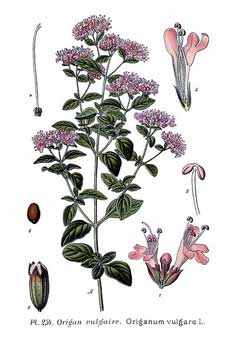 Oreganum vulgare
Δράσεις: εφιδρωτικό, αντιμικροβιακό, αποχρεμπτικό, εμμηναγωγό, αντιφλεγμονώδες, στομαχικό.
Χρησιμοποιούμενα μέρη: Υπέργεια μέρη στην αρχή της ανθοφορίας
Ενδείξεις: δυσπεψία, αέρια, φούσκωμα, βήχα, ερεθισμένο λαιμό, μαγειρική
Αντενδείξεις: Δεν υπάρχουν γνωστές.
Σαμπούκος
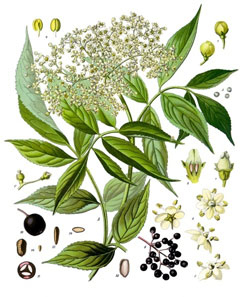 Sambucus nigra
Δράσεις:  εφιδρωτικό, στυπτικό
Χρησιμοποιούμενα μέρη: Άνθη, φρούτα.
Ενδείξεις: Περιτπώσεις που χρειάζεται εφίδρωση (πυρετοί και γρίπες), καταρροή, οξεία και χρόνια ιγμορίτιδα, αλλεργική ρινίτιδα, πλευρίτιδα, βρογχίτιδα, ερεθισμένο λαιμό, ιλαρά
Αντενδείξεις:  Δεν υπάρχουν γνωστές
Τίλιο
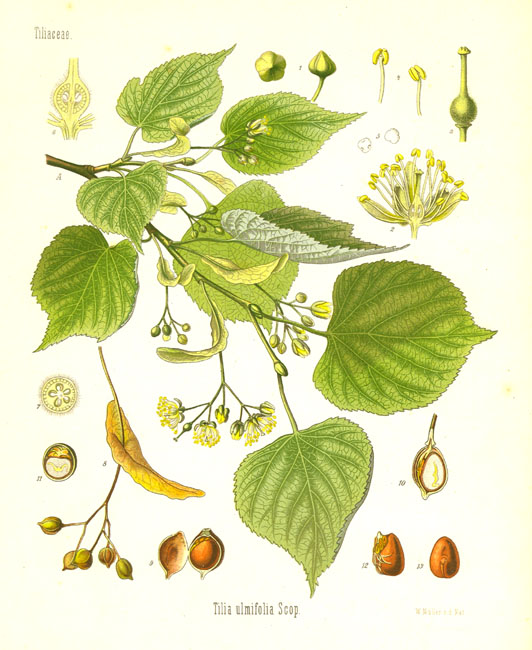 Tilia spp.
Δράσεις: σπασμολυτικό, περιφαρειακό αγγειοδιασταλτικό, ήπιο ερεμιστικό, εφιδρωτικό
Χρησιμοποιούμενα μέρη: Άνθη
Ενδείξεις: Κρυώματα, βήχα σχετικό με κρυώματα, καταρροή, εμπύρετες λαταστάσεις, αίσθημα παλμών, άγχος, ανησυχία, υπερένταση, πονοκέφαλο, αϋπνία.
Προφυλάξεις: Δεν υπάρχουν γνωστές, εκτός αλλεργείας.
Υπερικόν
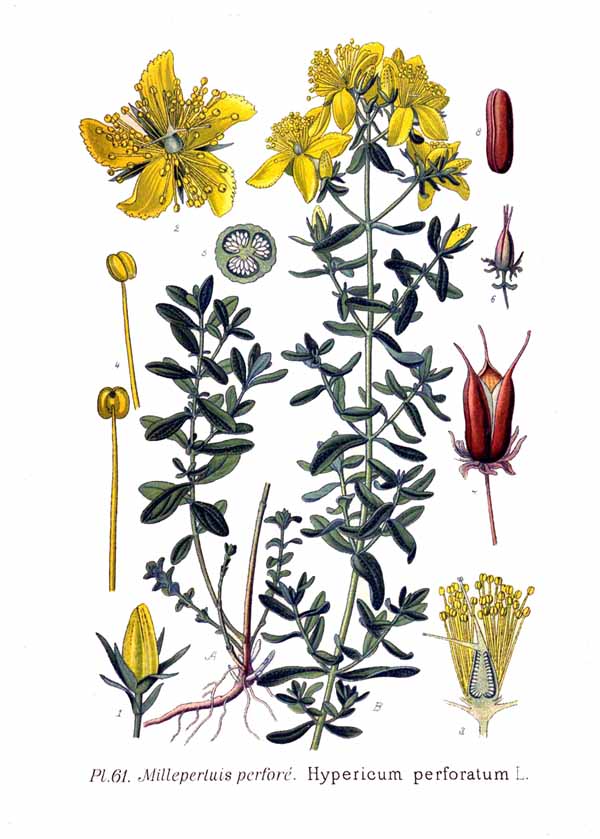 Hypericum perforatum
Δράσεις: αντιικό, αντιμικροβιακό,  αντικαταθλιπτικό, τονωτικό του νευρικού συστήματος, επουλωτικό.
Ενδείξεις: έρπης, κατάθληψη, αποχή απο αλκοόλ, εμμηνόπαυση, διαταραχές ύπνου, διαταραχές διάθεσης, επούλωση πληγών, νευραλγία, ισχιαλγία
Αντενδείξεις: warfarin, digoxin, cyclosporin, indinavir και σχετικά αντι-AIDS φάρμακα, φωτο-ευαισθησία, αντισυλλιπτικό χάπι’.
Φασκόμηλο
Salvia officinalis
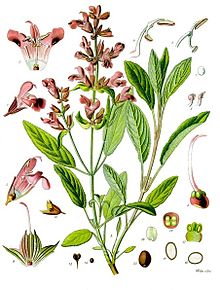 Δράσεις: σπασμολυτικό, αντιοξειδωτικό, στυπτικό, αντι-υδρωτικό, αντιμικροβιακό.
Χρησιμοποιούμενα μέρη: Υπέργεια μέρη
Ενδείξεις: δυσπεψία, υπερβολική εφίδρωση, εξάψεις της εμμηνόπαυσης,  διακοπή της γαλουχίας, νευρική εξάντληση, φλεγμονές του λαιμού – στόματος –μύτης*
Προφυλάξεις: Να μην ξεπεραστεί η προτινόμενη δόση, λόγω πιθανής τοξικότητας της Θουγιόνης.
Φυτολάκα
Phytolacca americana
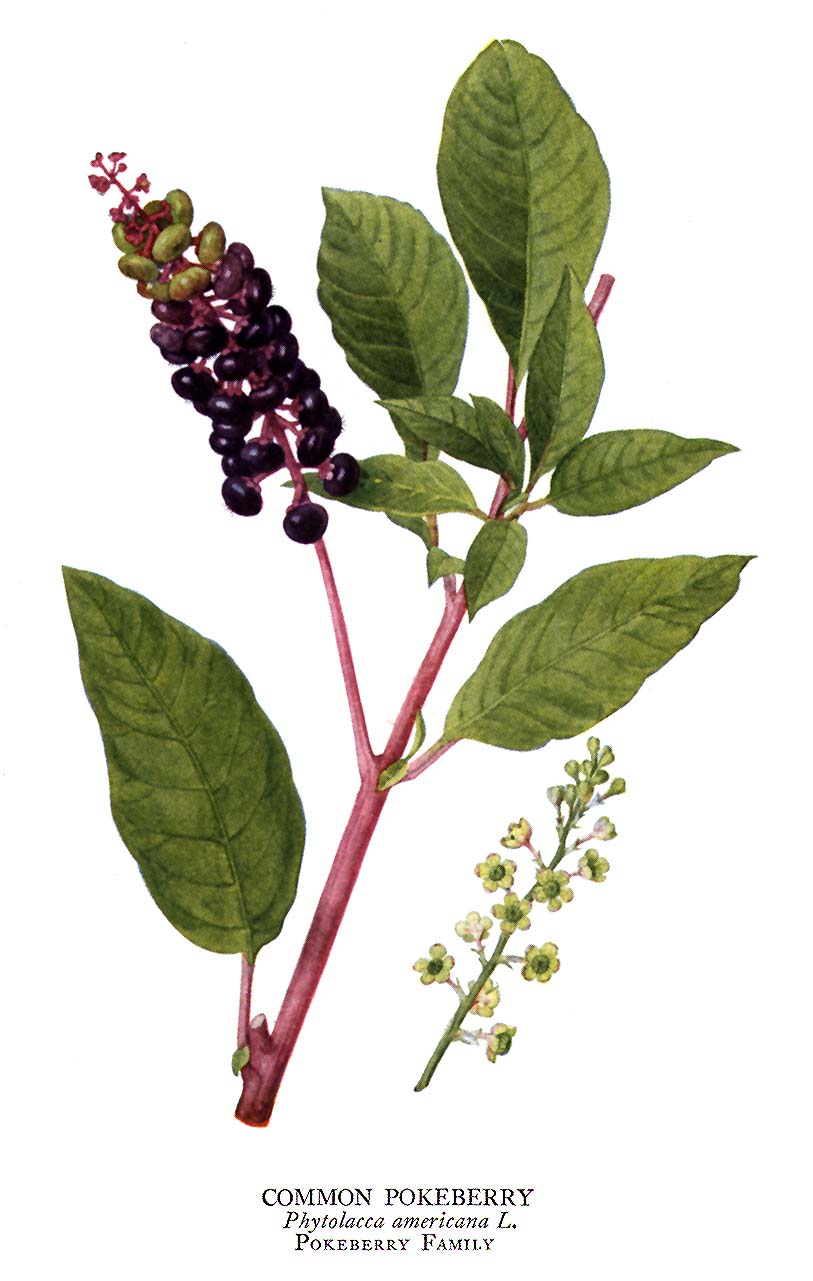 Δράσεις: αντιφλεγμονώδες, τονωτικό του λυμφατικού, τονωτικό του ανοσοποιητικού
Χρησιμοποιούμενα μέρη: ρίζα
Ενδείξεις: δερματικές παθήσεις, φλεγμονές του αναπαραγωγικού και του αναπνευστικού, μαστίτιδα,  αποστήματα μαστού, ιγμορίτιδα, καρκίνο του μαστού και της μήτρας
Αντενδείξεις: Να μην πέρνεται στην εγκυμοσύνη και στο θηλασμό, όταν υπάρχουν γαστρεντερικές ενοχλήσεις, λυμφοκυτταρική λευχαιμία
Χαμομήλι
Matricaria chamomila
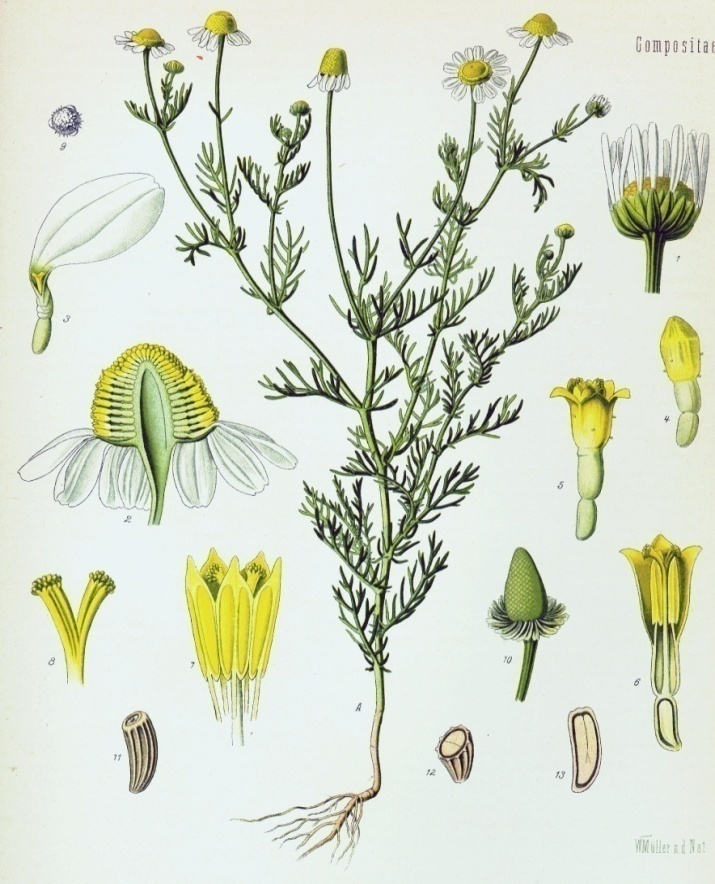 Δράσεις: αντιφλεγμονώδες, σπασμολυτικό, στομαχικό, ήπιο ηρεμιστηκό, εφιδρωτικό, επουλωτικό
Χρησιμοποιούμενα μέρη: Υπέργεια μέρη
Ενδείξεις: Έλκος, γαστροεντερικές παθήσεις, φούσκωμα, αέρια, άγχος, ναυτία, δυσμηνόρροια, αμηνόρροια, έκζεμα*, wounds*, έλκη ποδιών*, δερματικές φλεγμονές*, φλεγμονές των βλεννογόνων  μεμβρανών*, βακτηριακές ασθένεις του δέρματος
Προφυλάξεις: Δεν υπάρχουν γνωστές ,εκτός από αλλεργίες.